Анкетування батьків
Лютий 2023
11
14
28
11
17
Що Ви вважаєте найважливішим у навчанні Вашої дитини?Знання – 46%БАЖАННЯ ВЧИТИСЯ – 12%ПСИХОЛОГІЧНИЙ КОМФОРТ ПРИ НАВЧАННІ – 10%МОЖЛИВІСТЬ ВІЛЬНО ВИСЛОВЛЮВАТИ ДУМКИДРУЖНІЙ КОЛЕКТИВПРОФІЛЬНІ ПРЕДМЕТИЯКІСНО ОРГАНІЗОВАНИЙ НАВЧАЛЬНИЙ ПРОЦЕССУМІСНА ДІЯЛЬНІСТЬ УЧНЯ І ВЧИТЕЛЯ
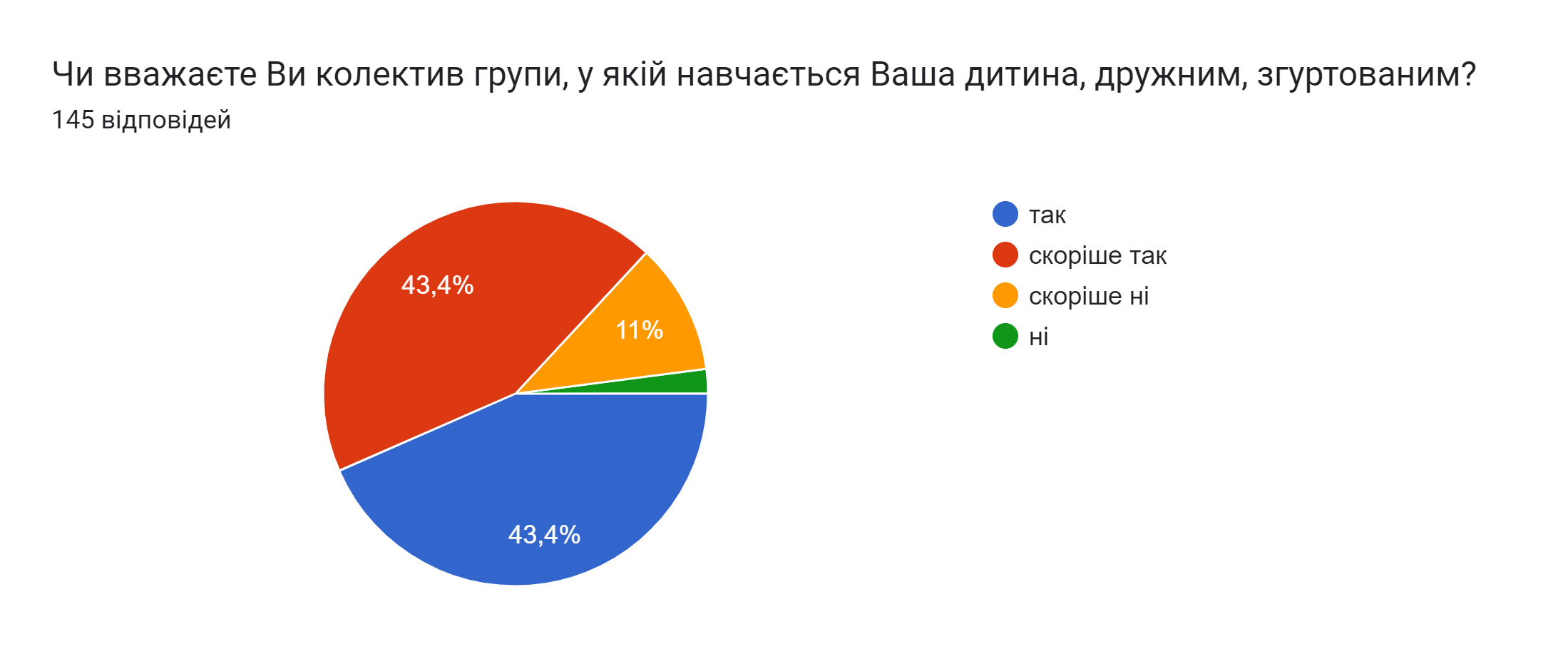 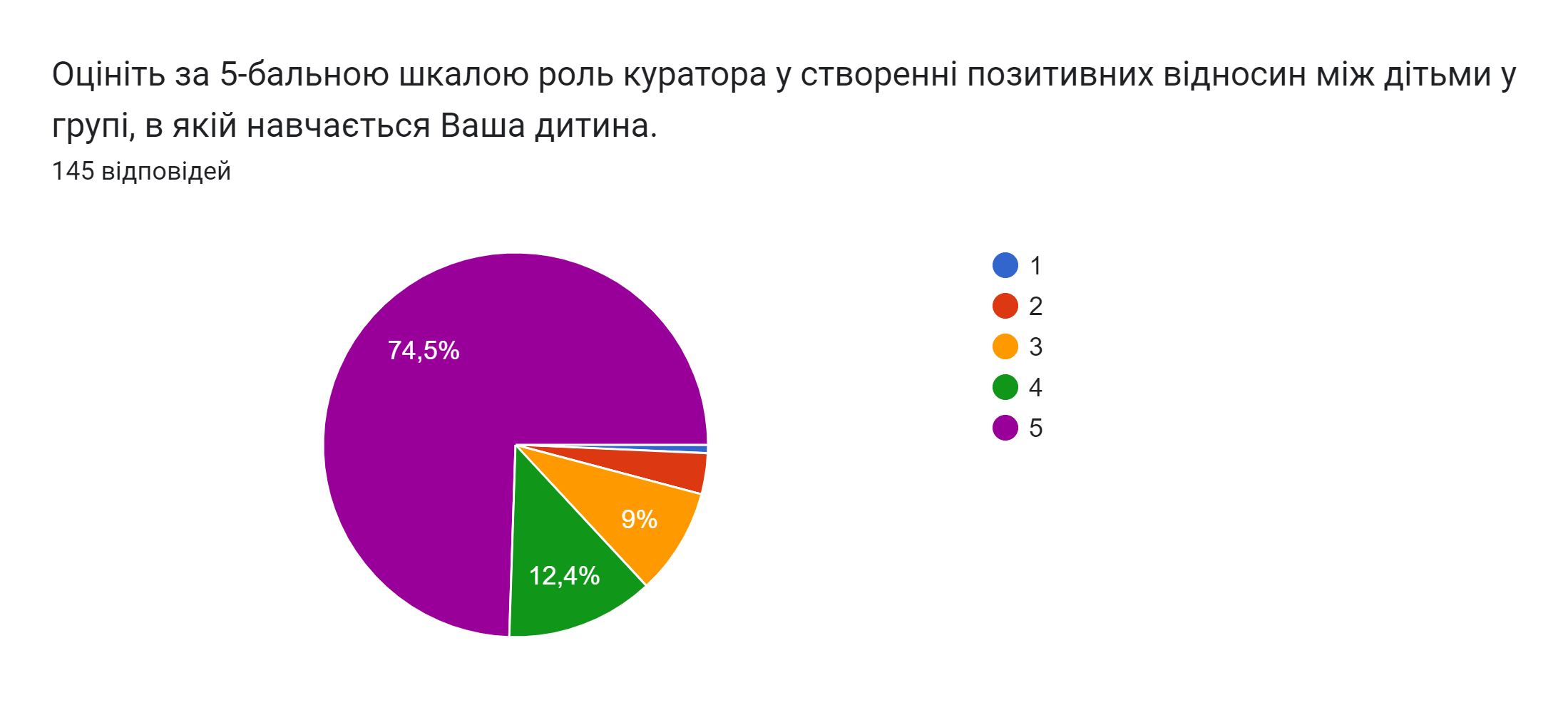 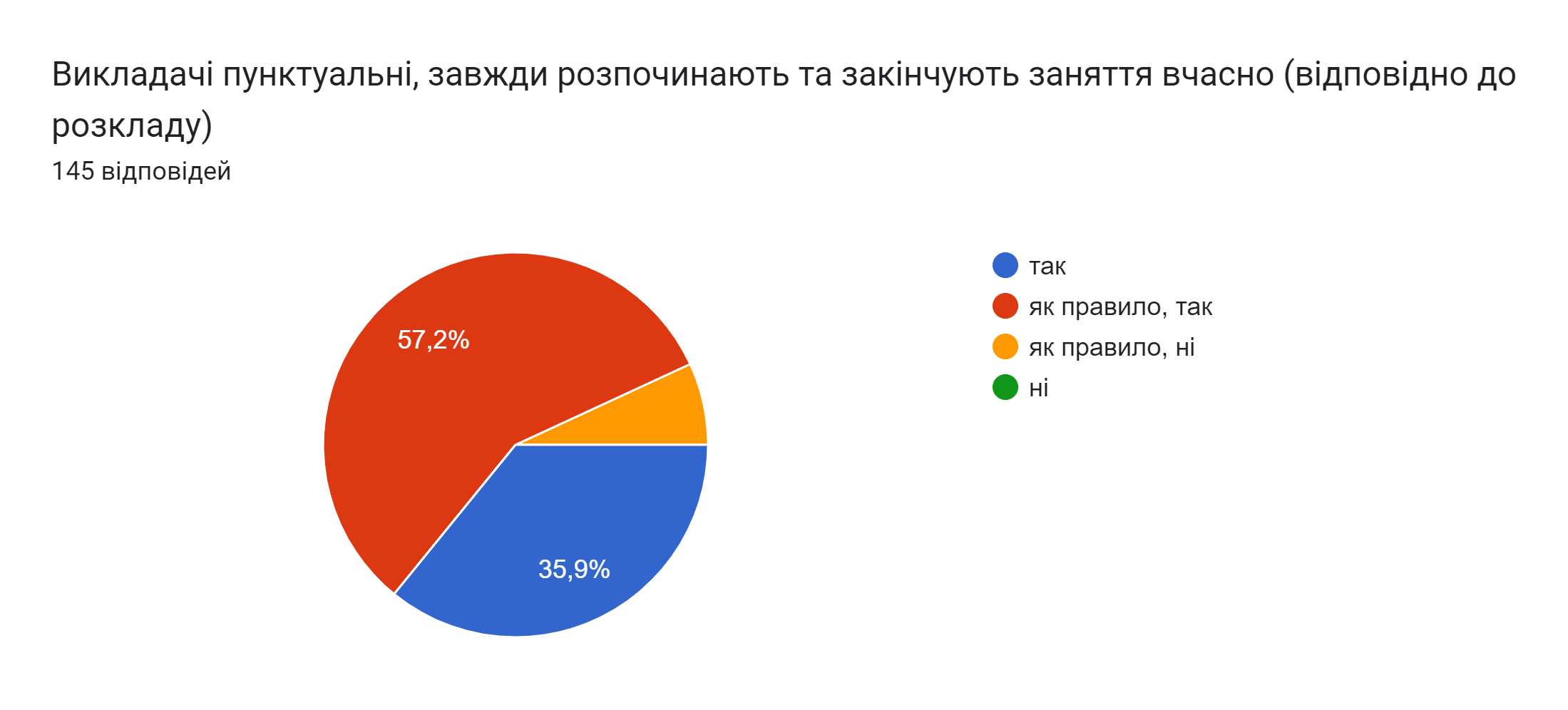 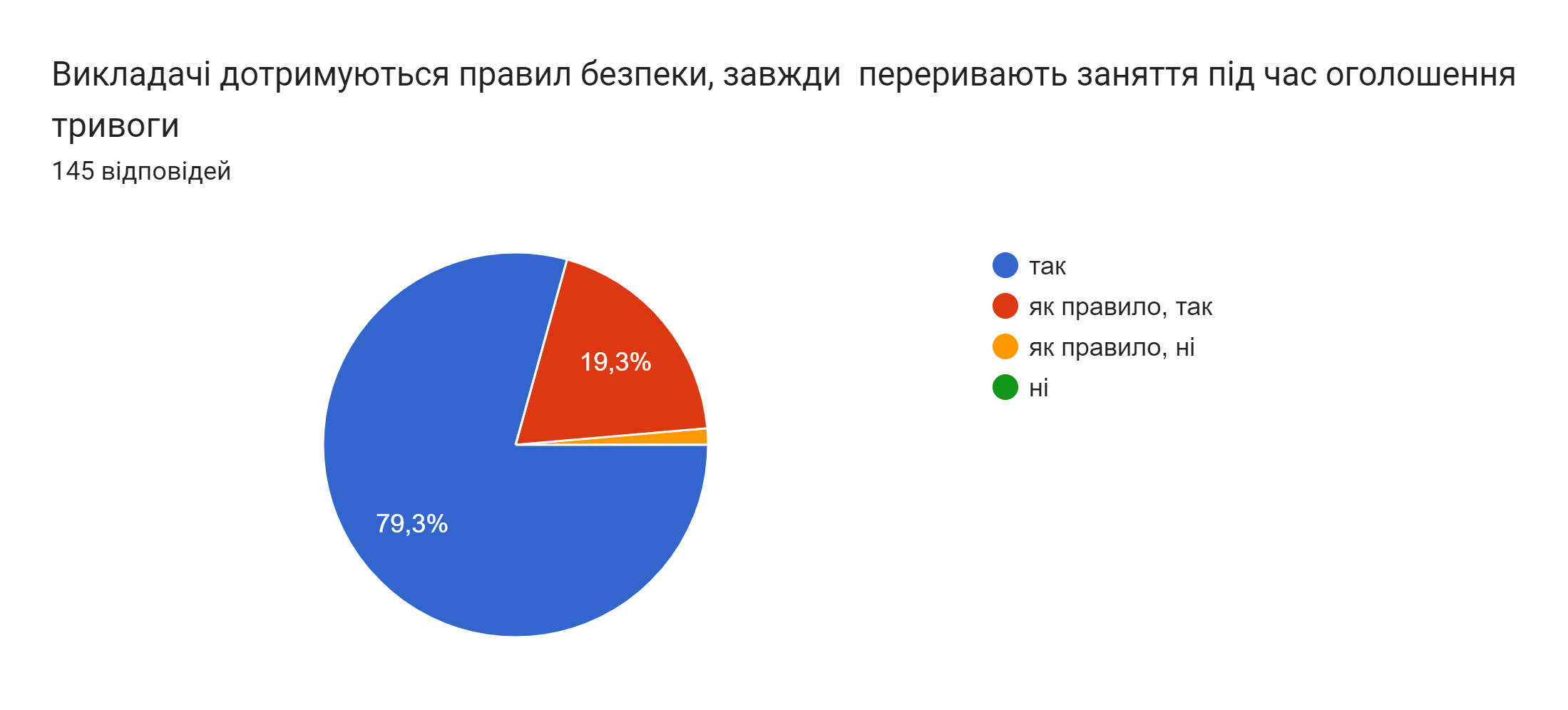 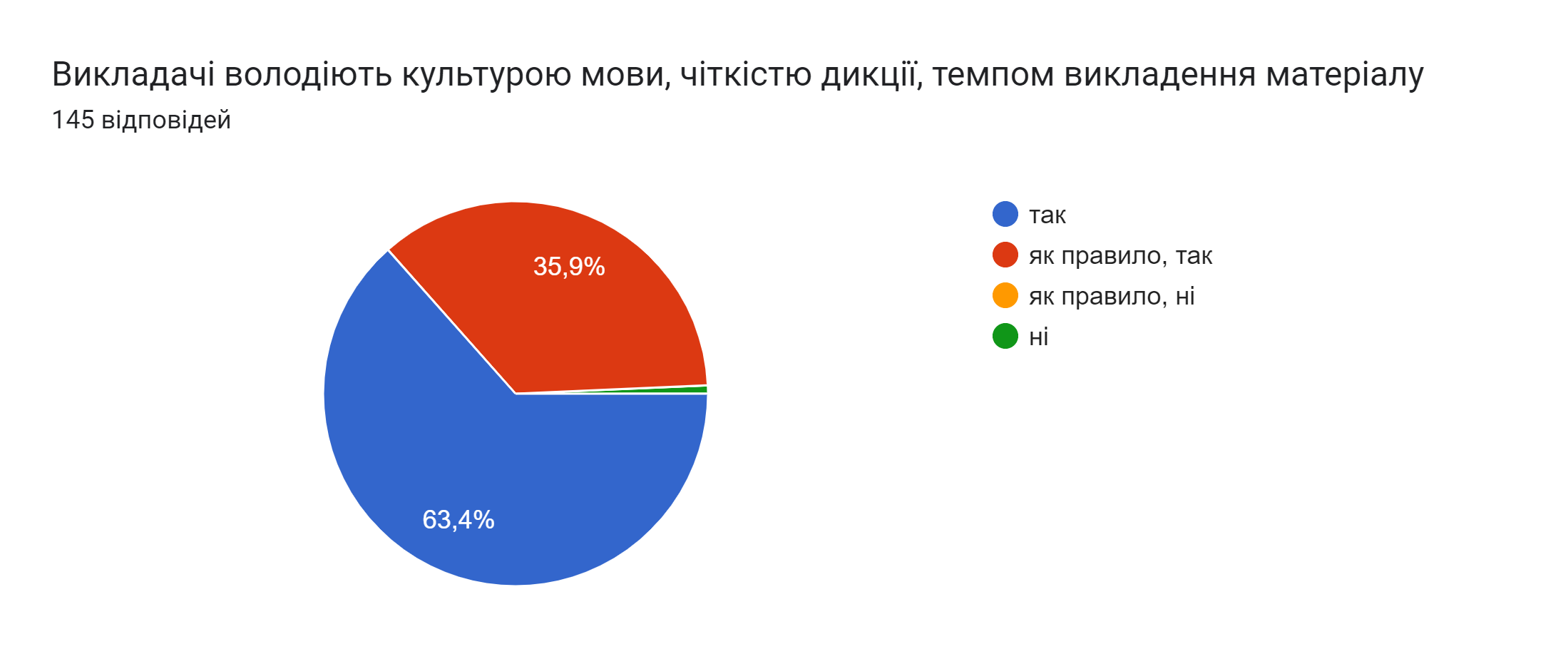 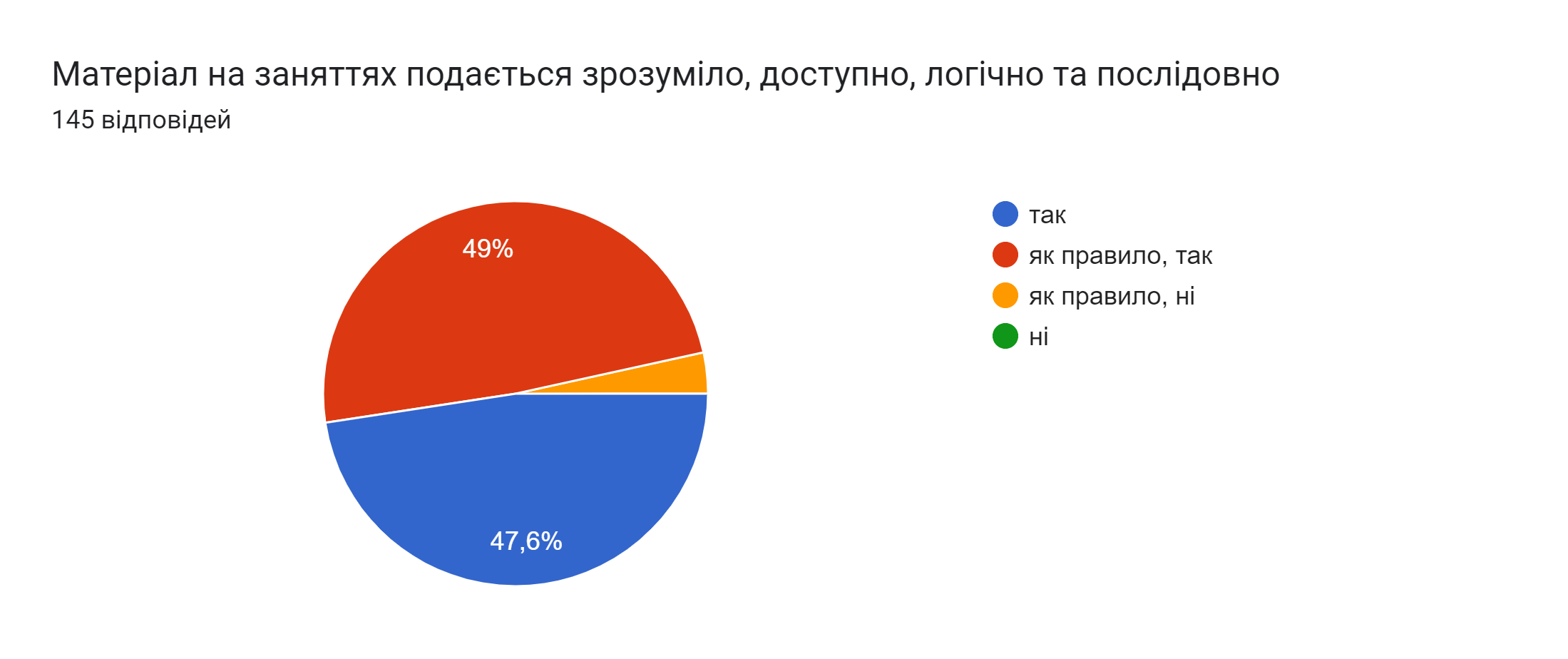 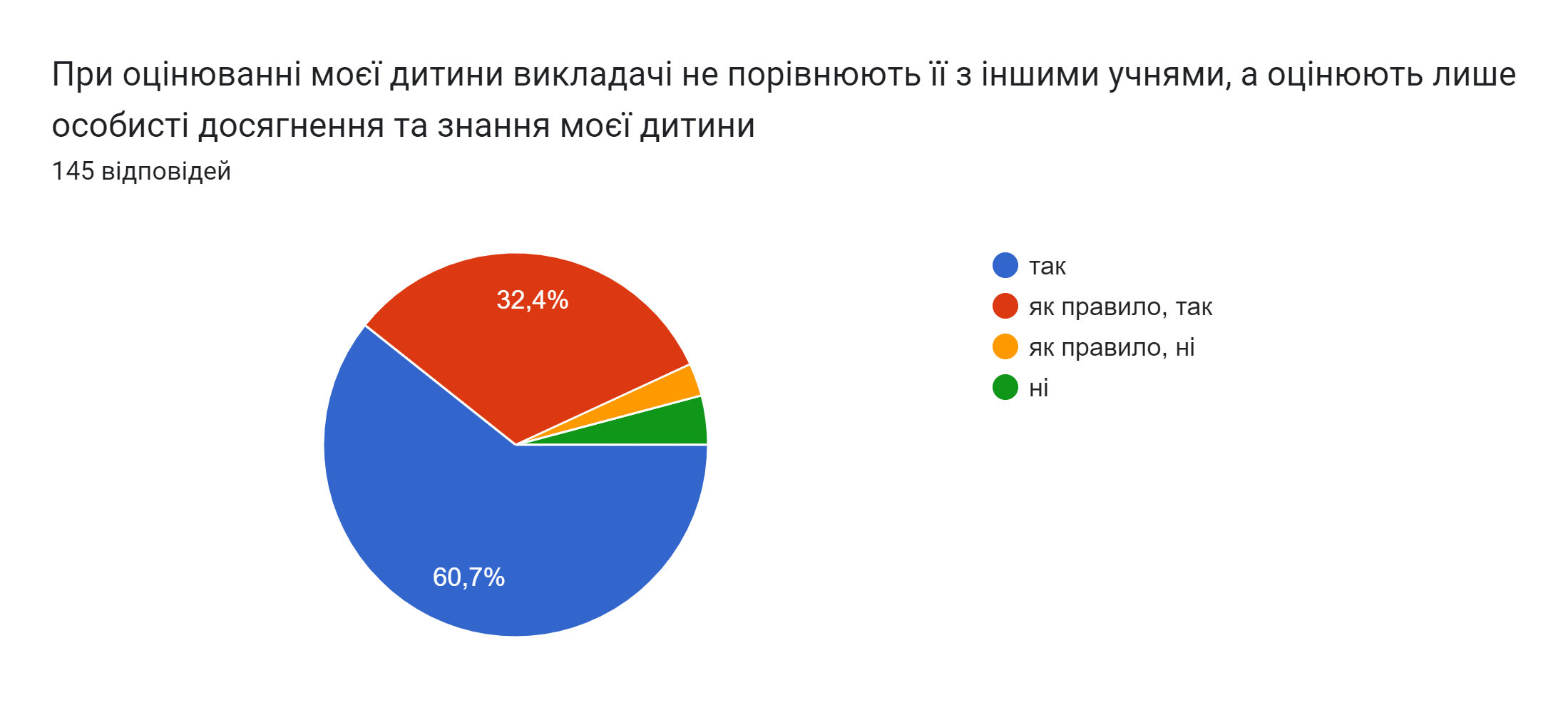 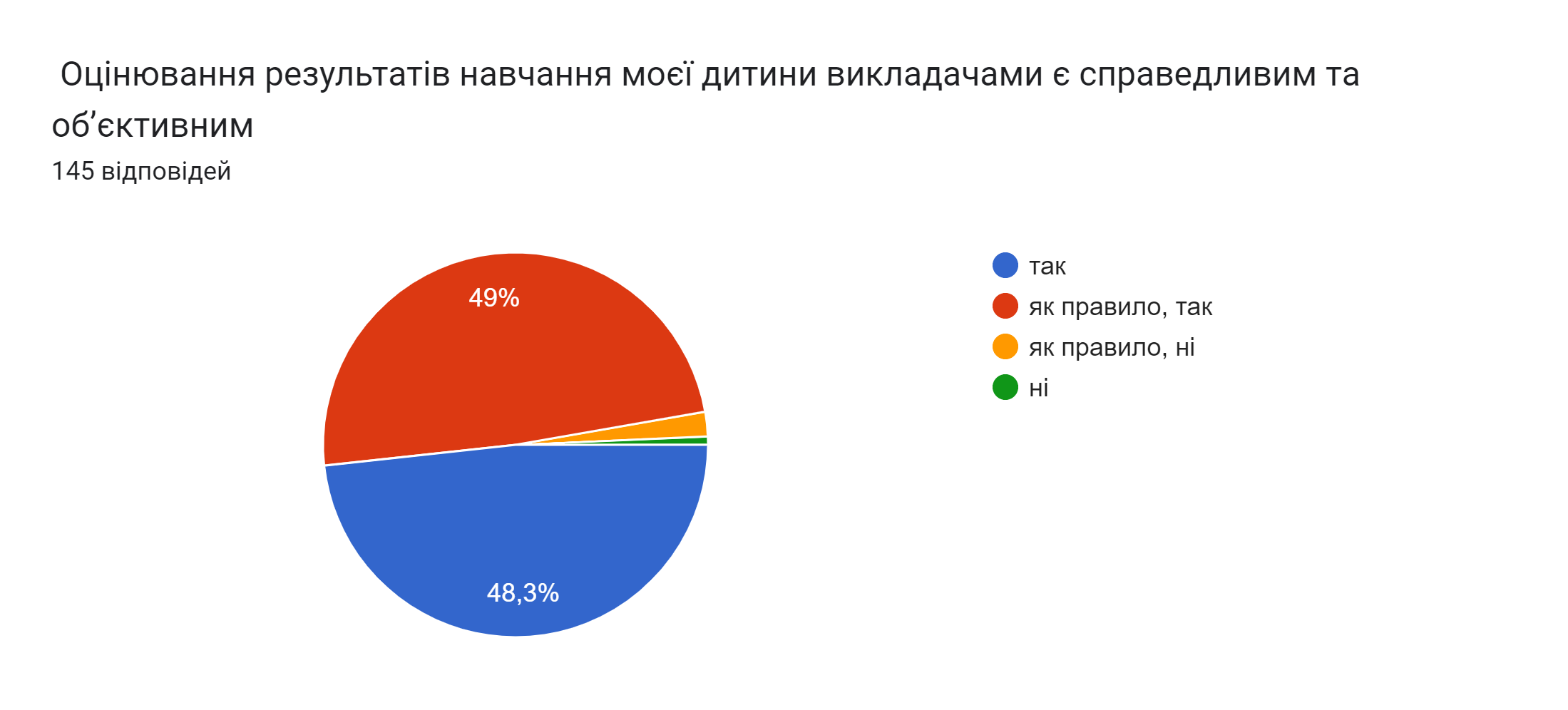 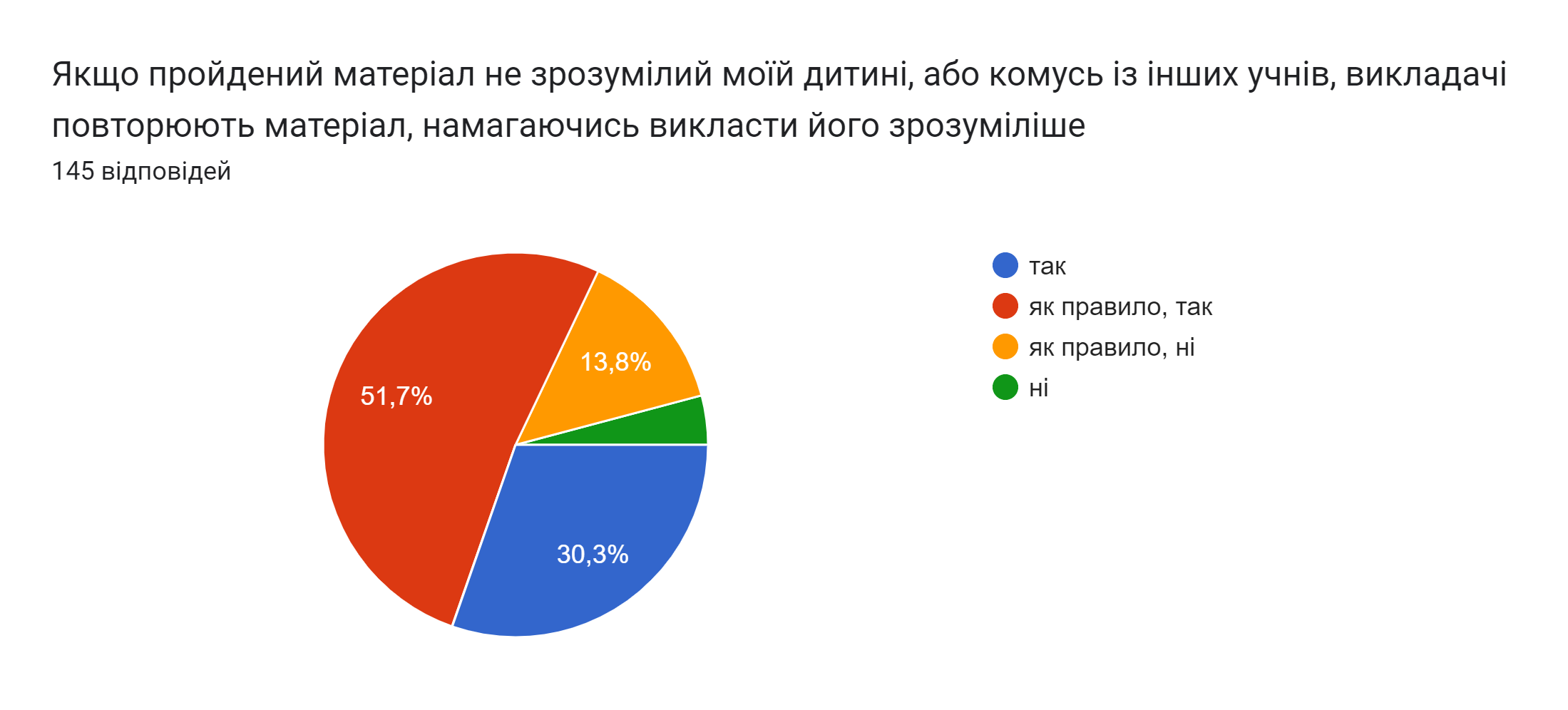 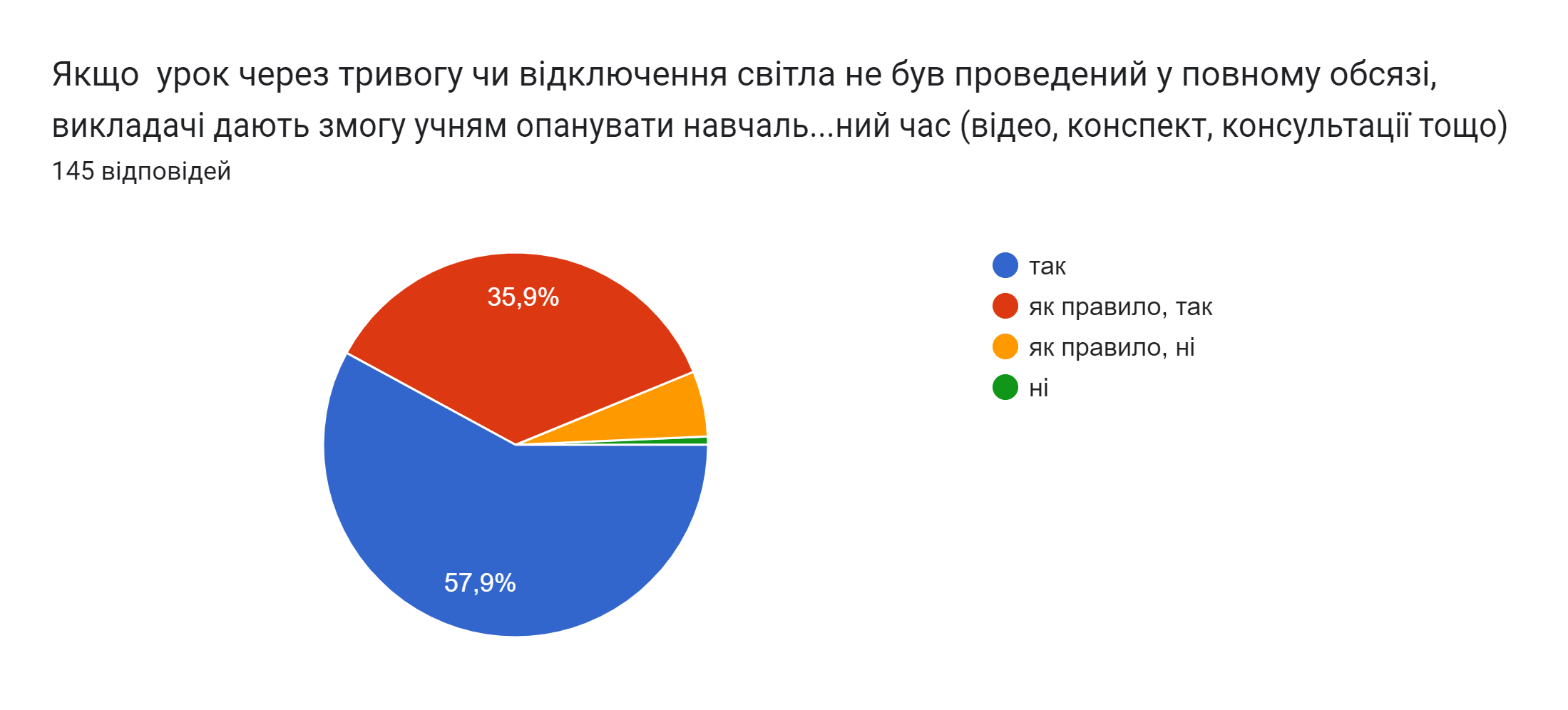 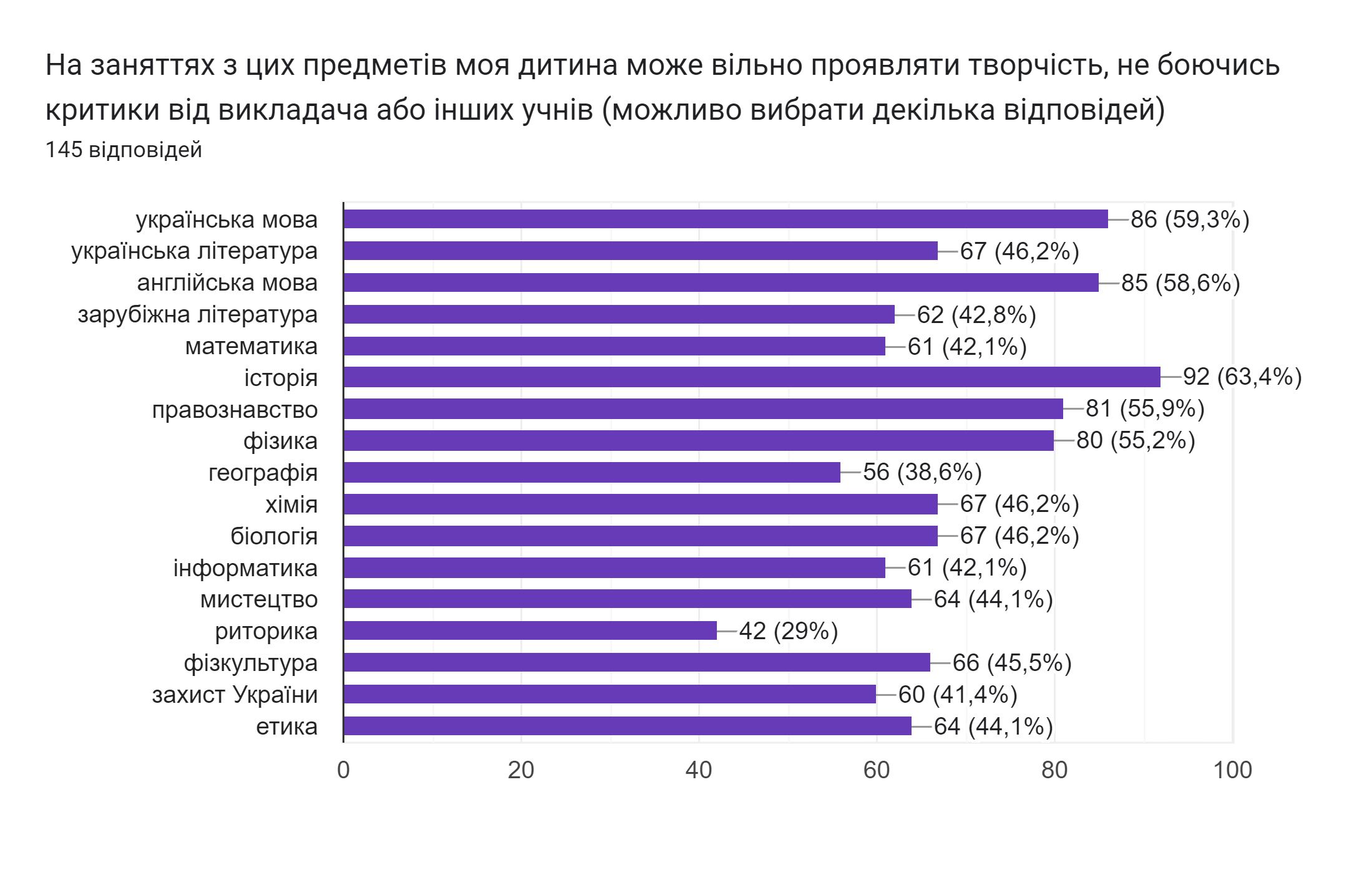 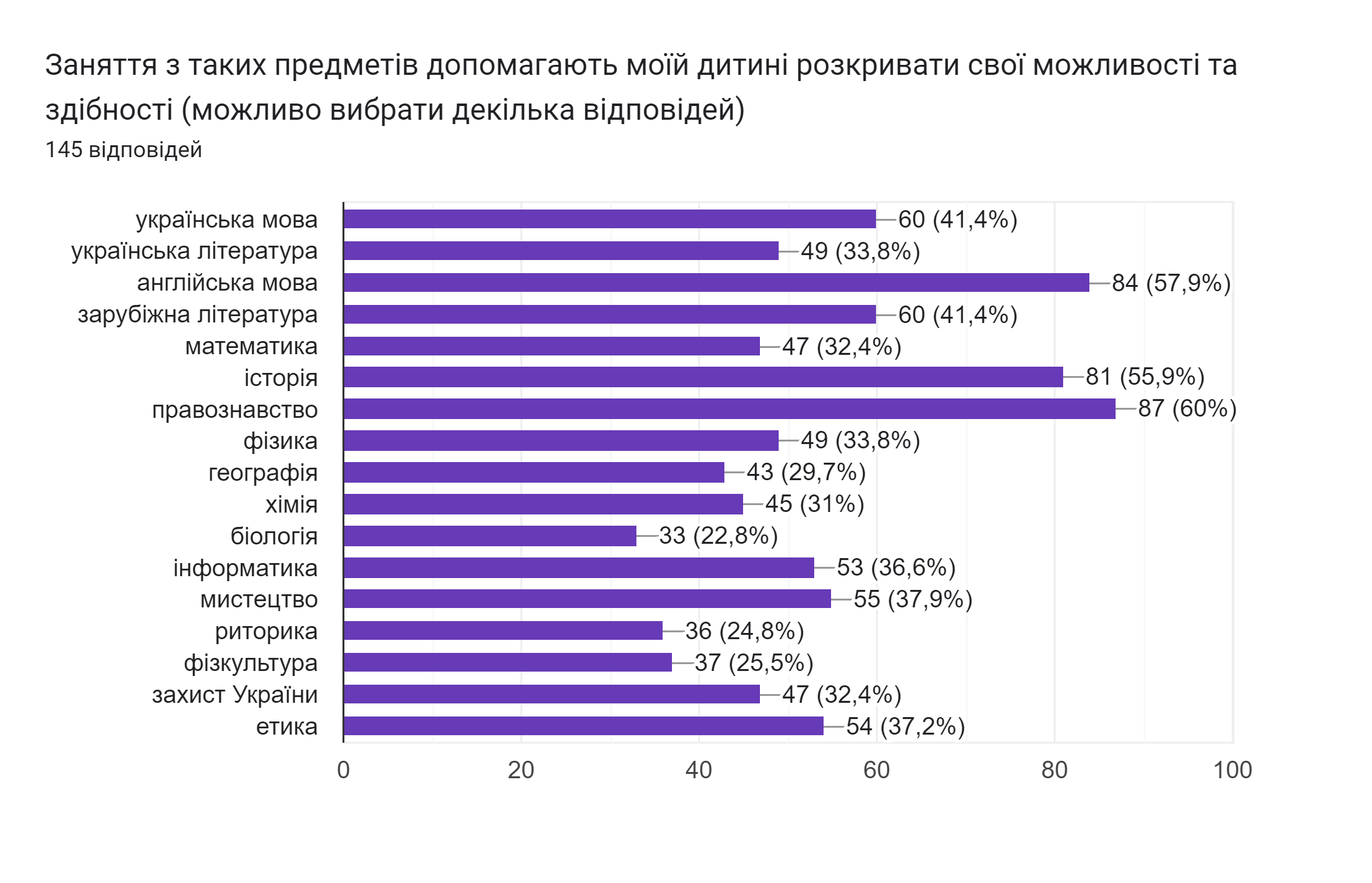 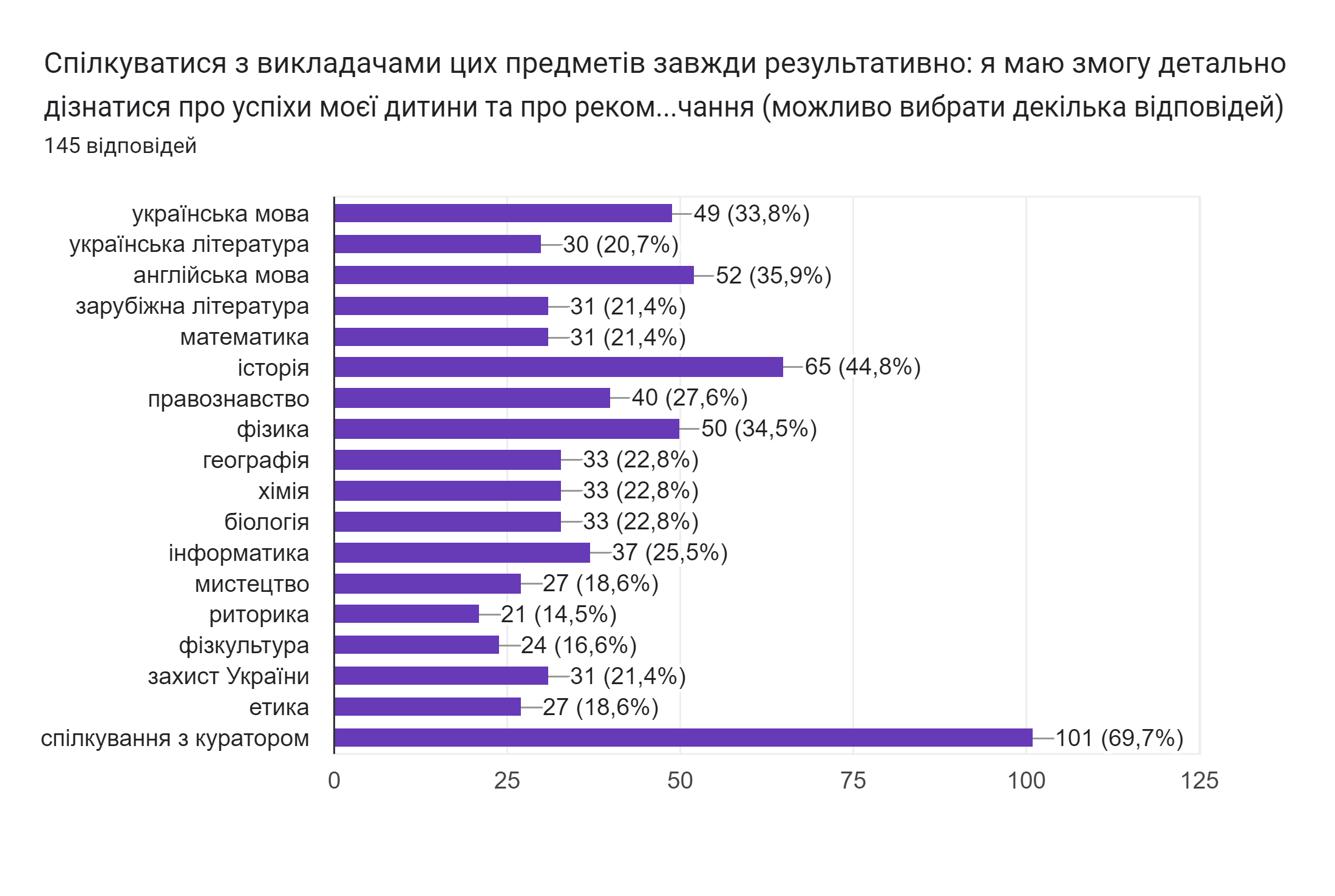 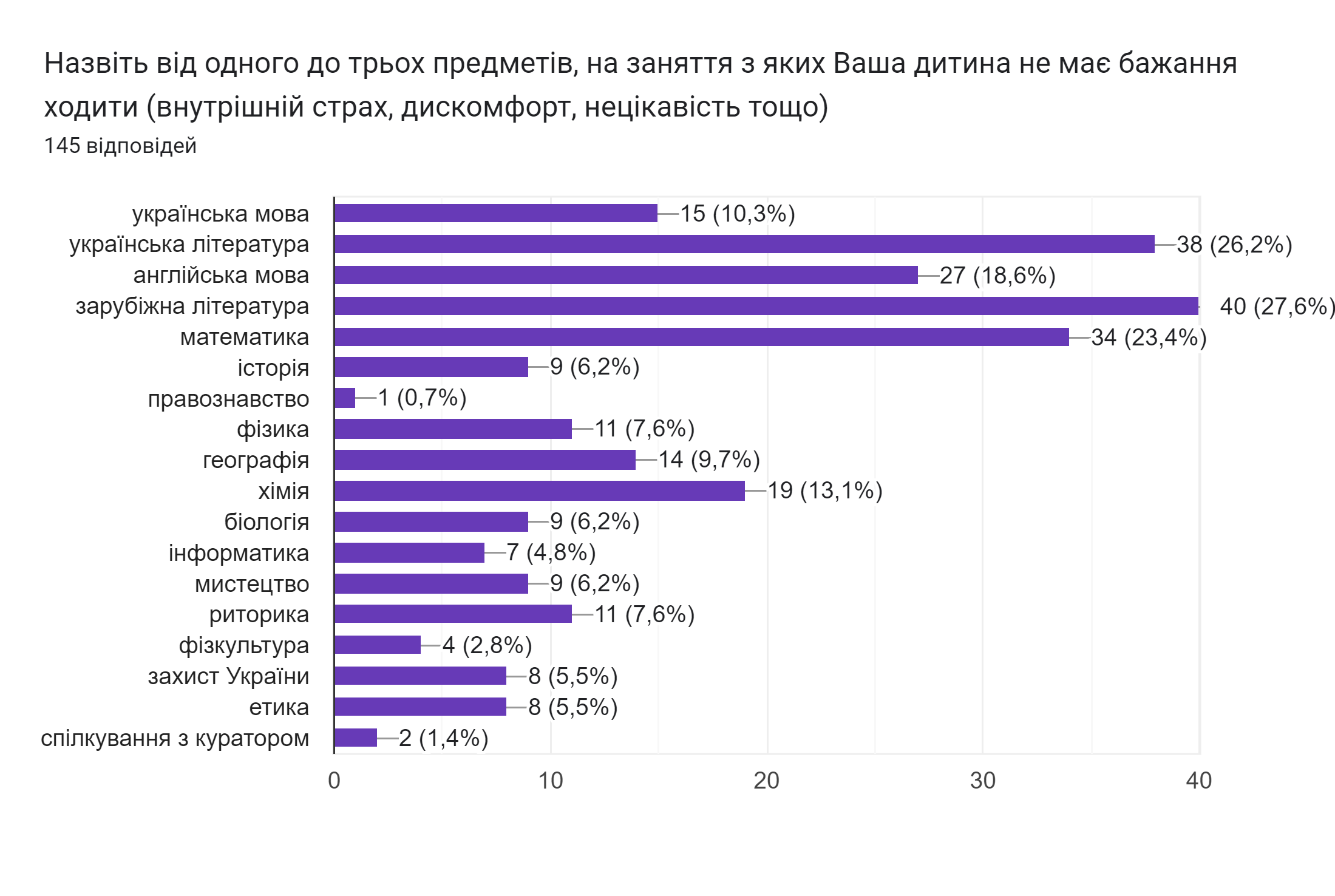 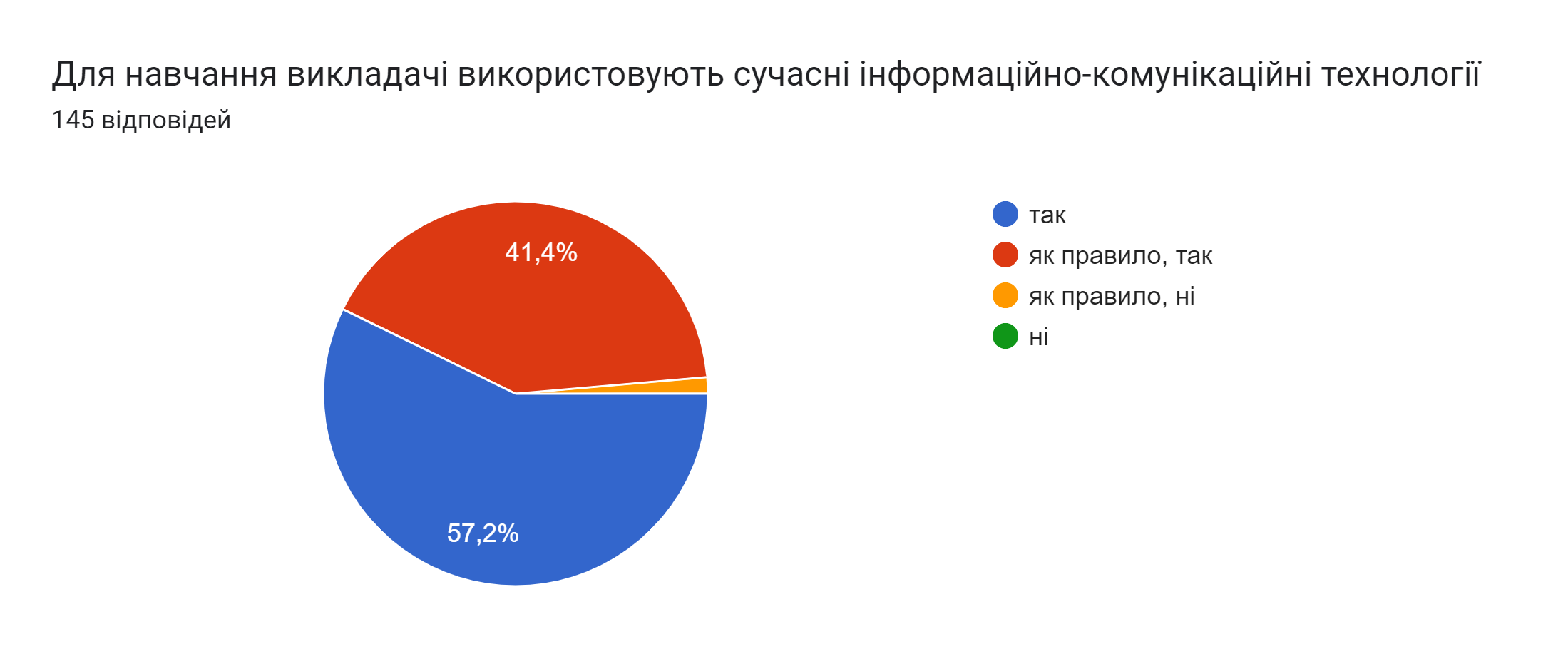 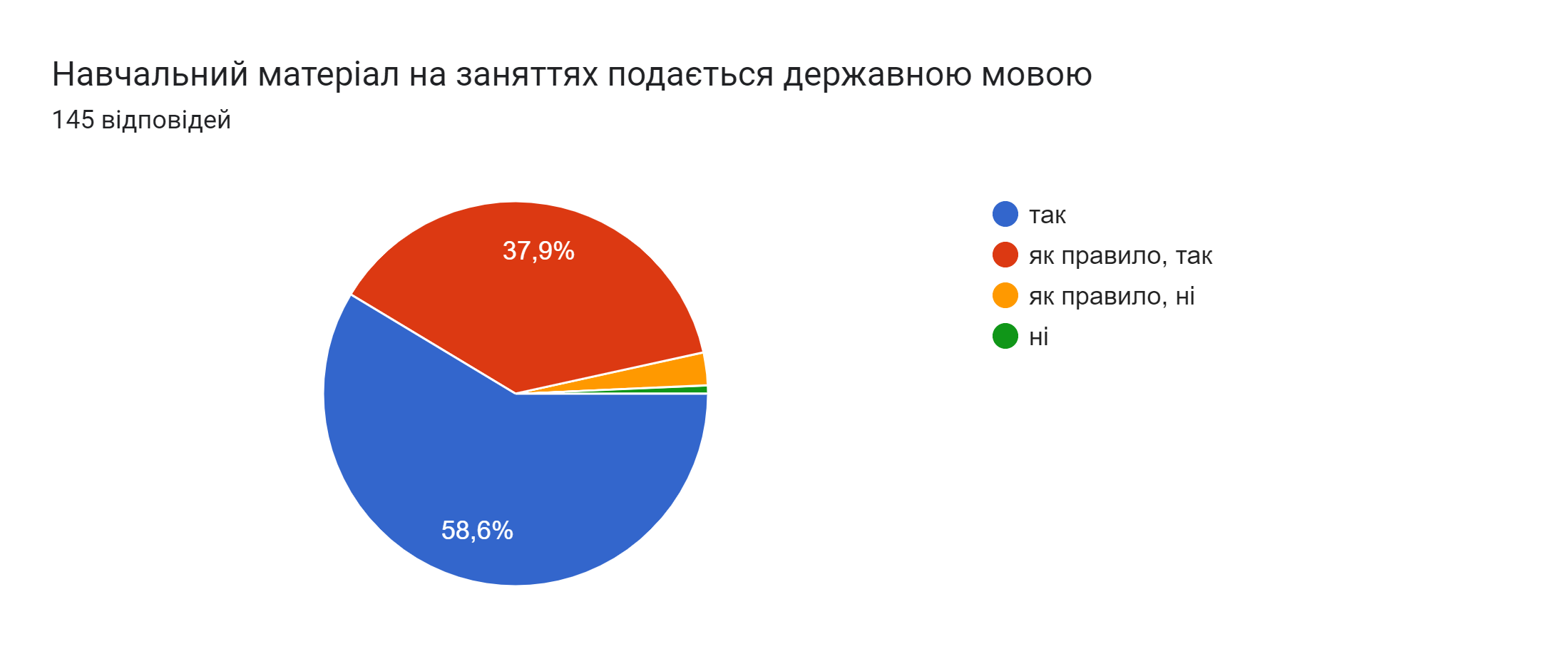 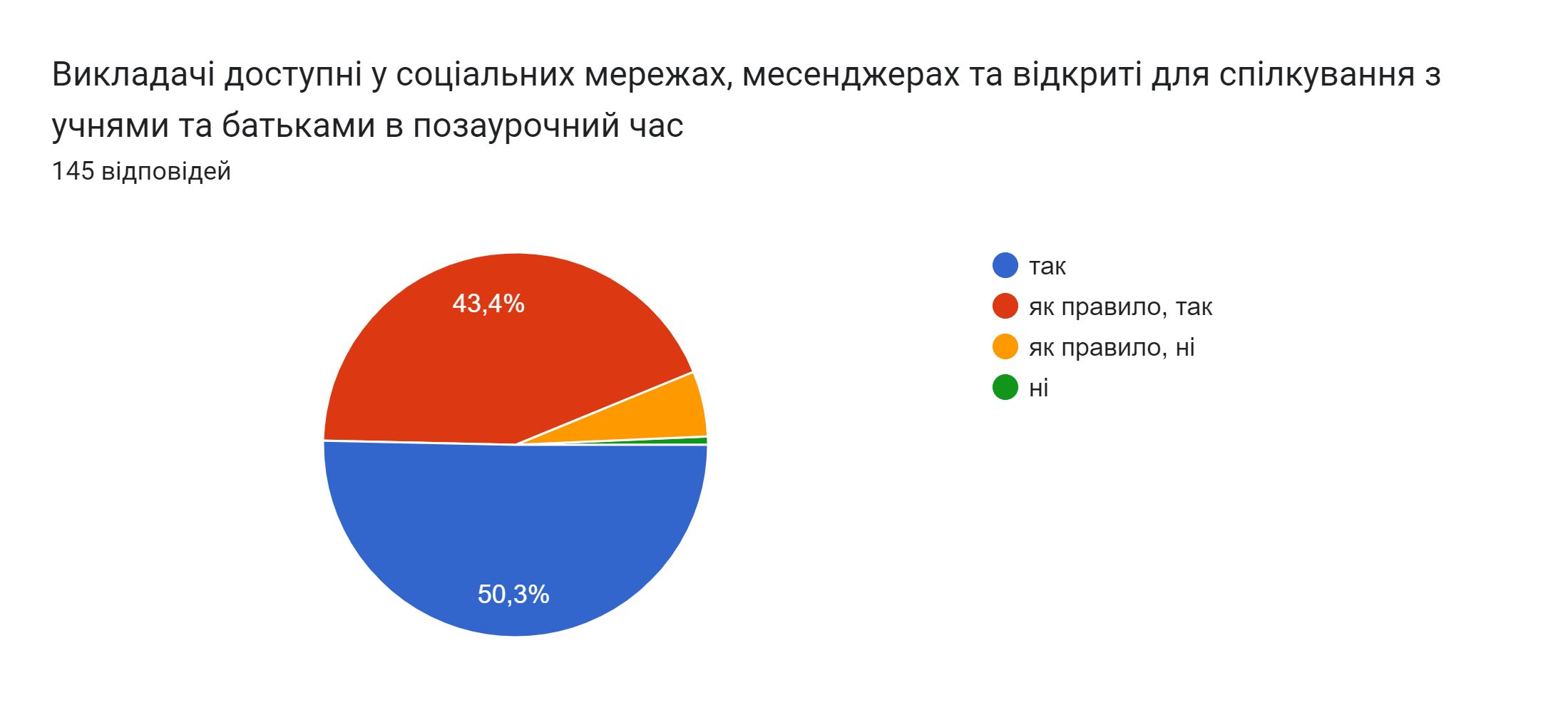 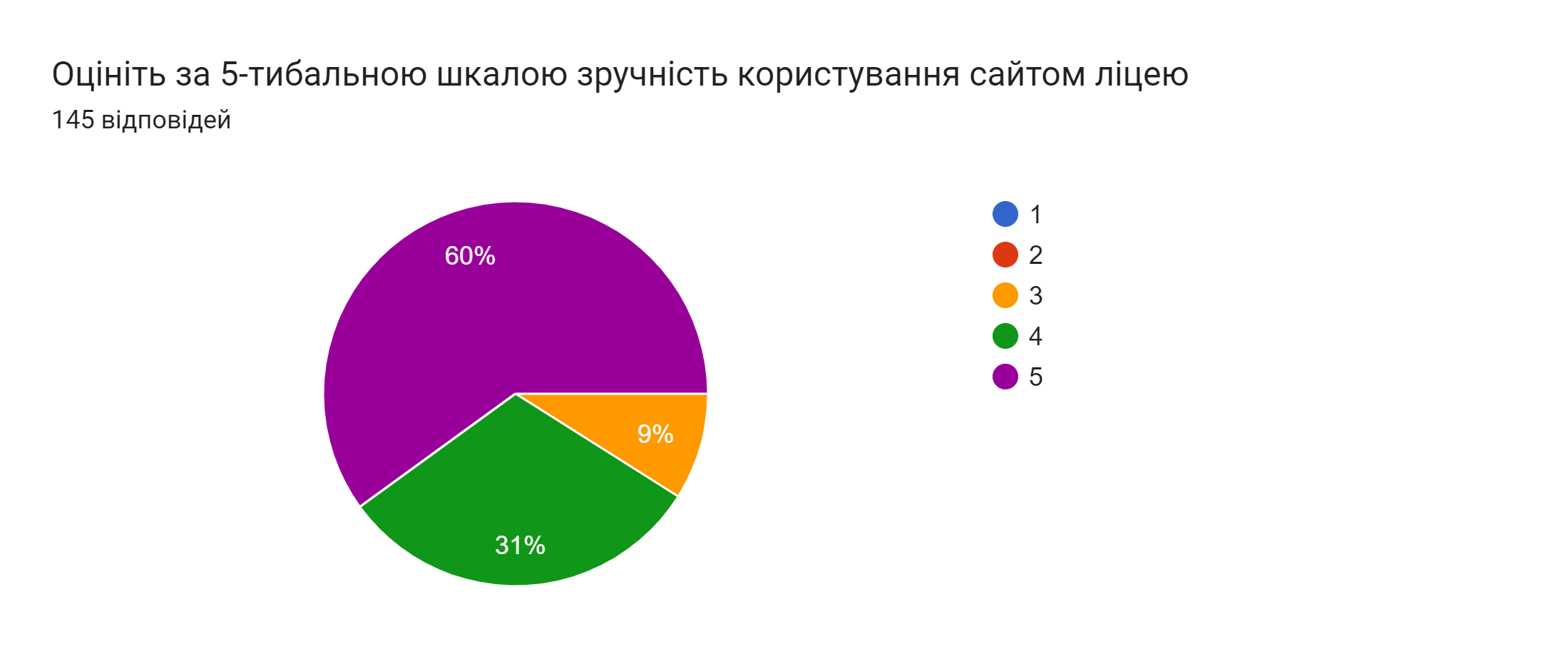 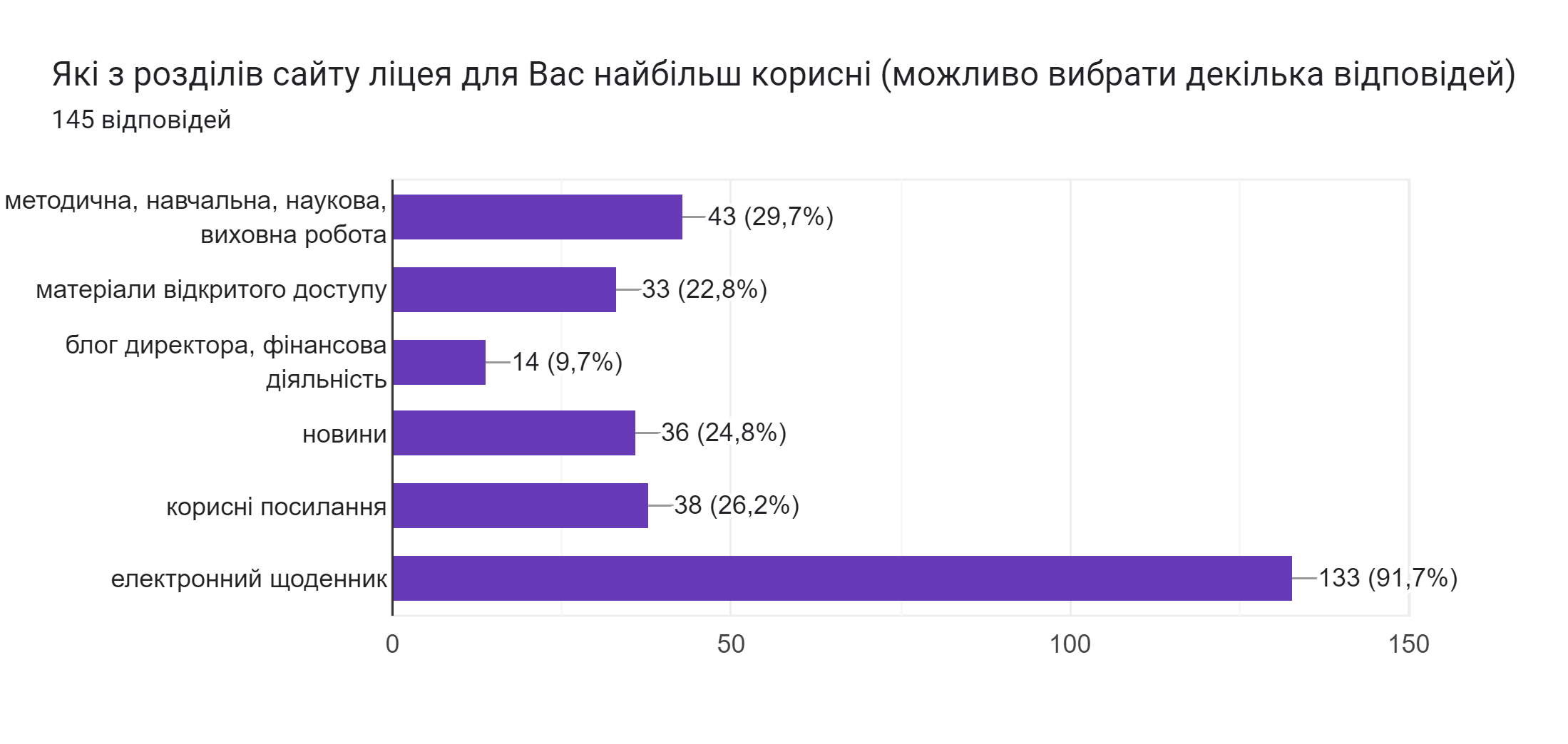 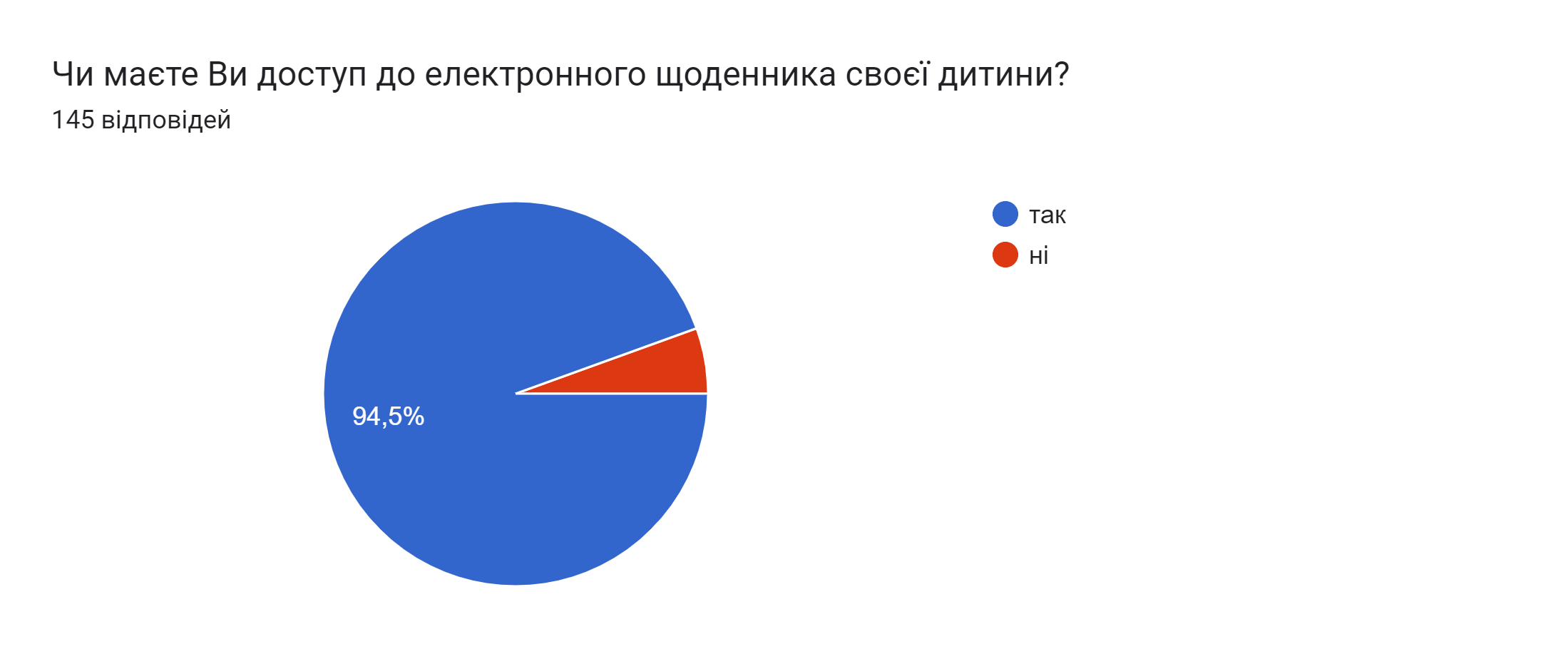 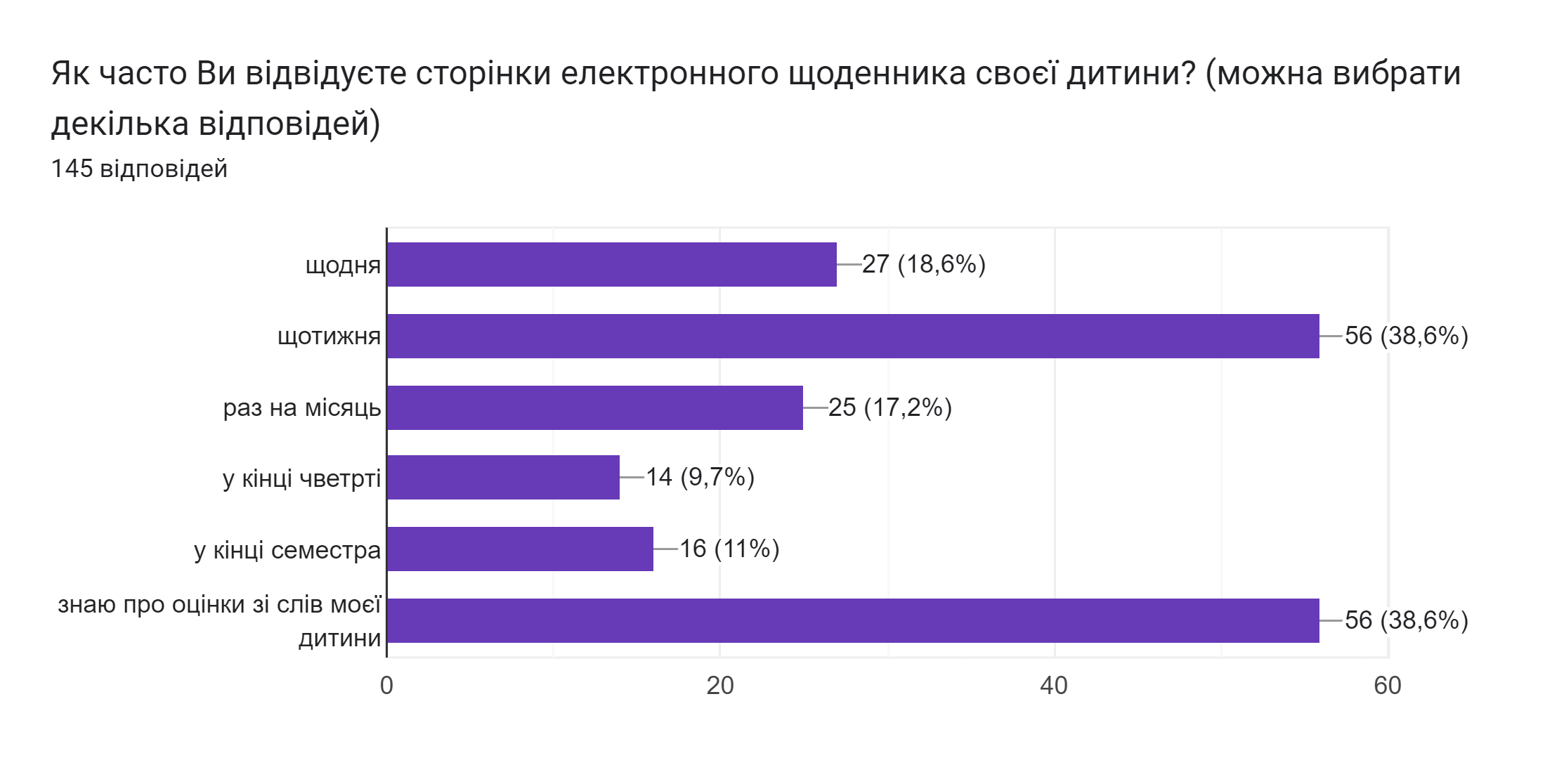 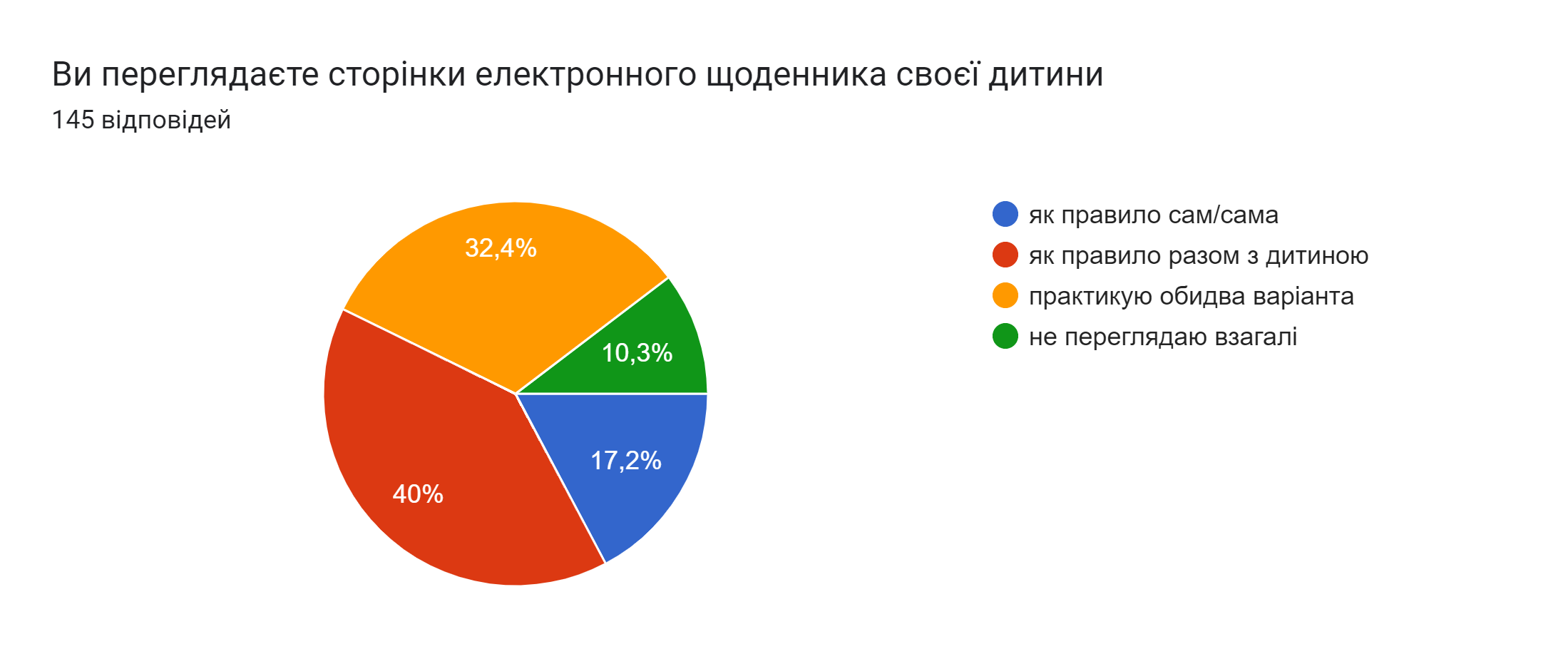 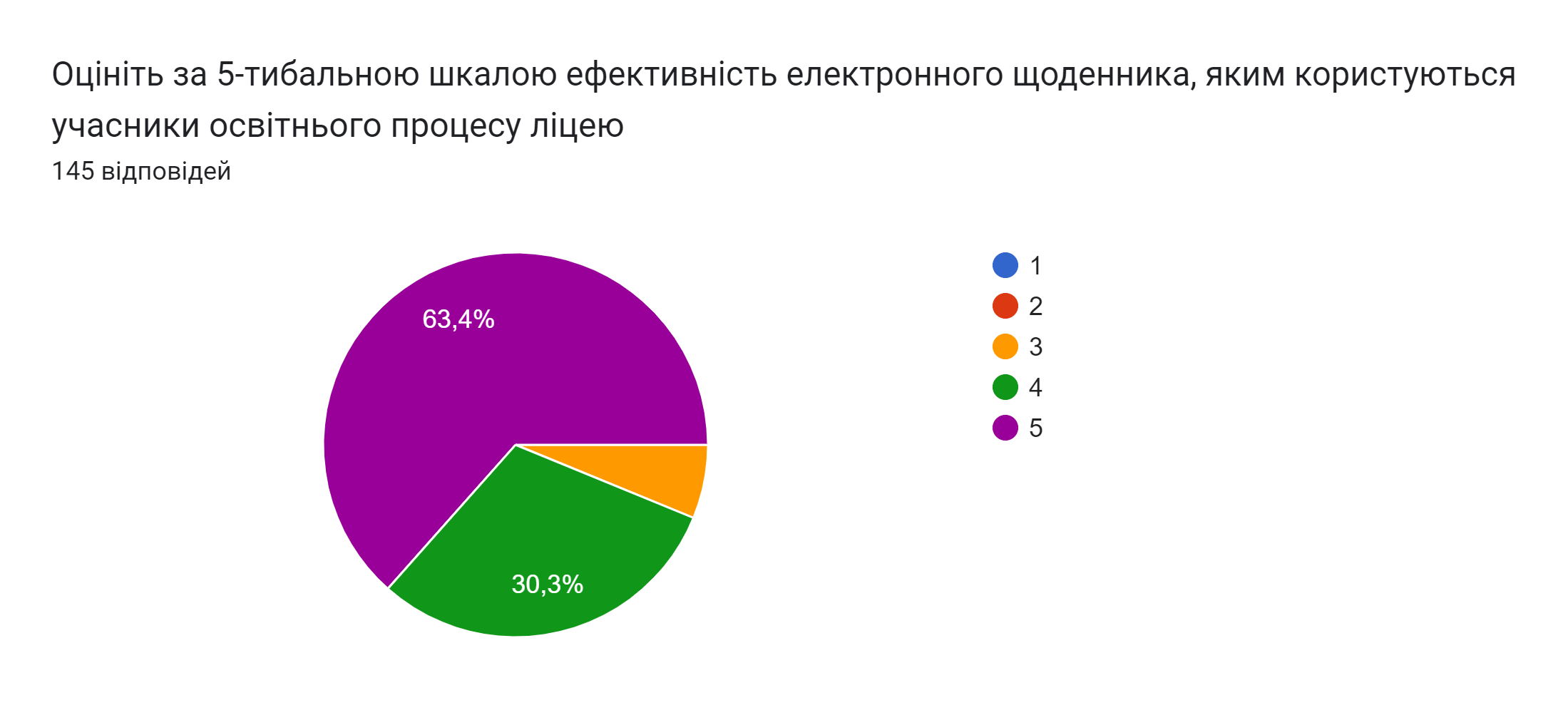 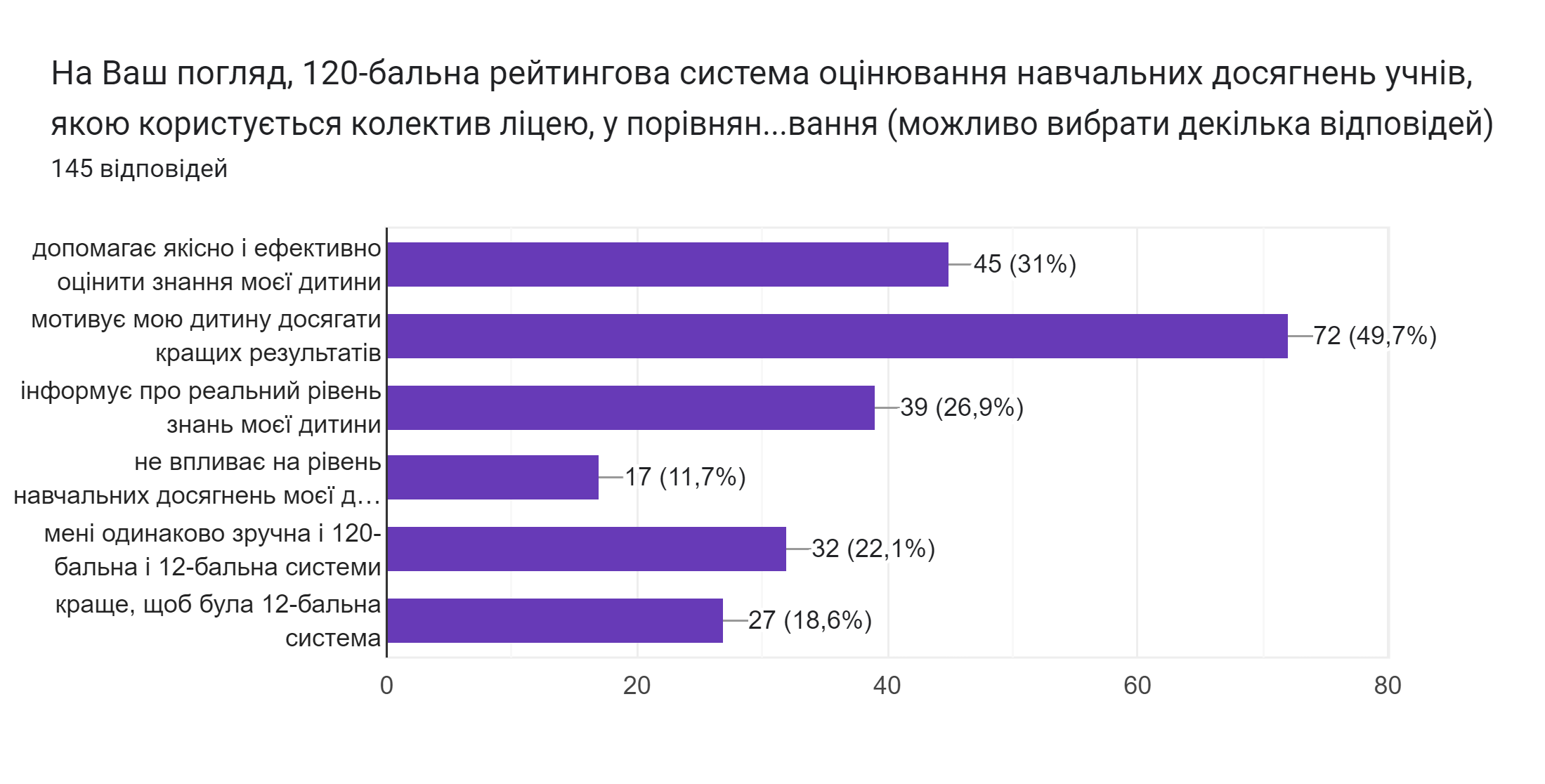 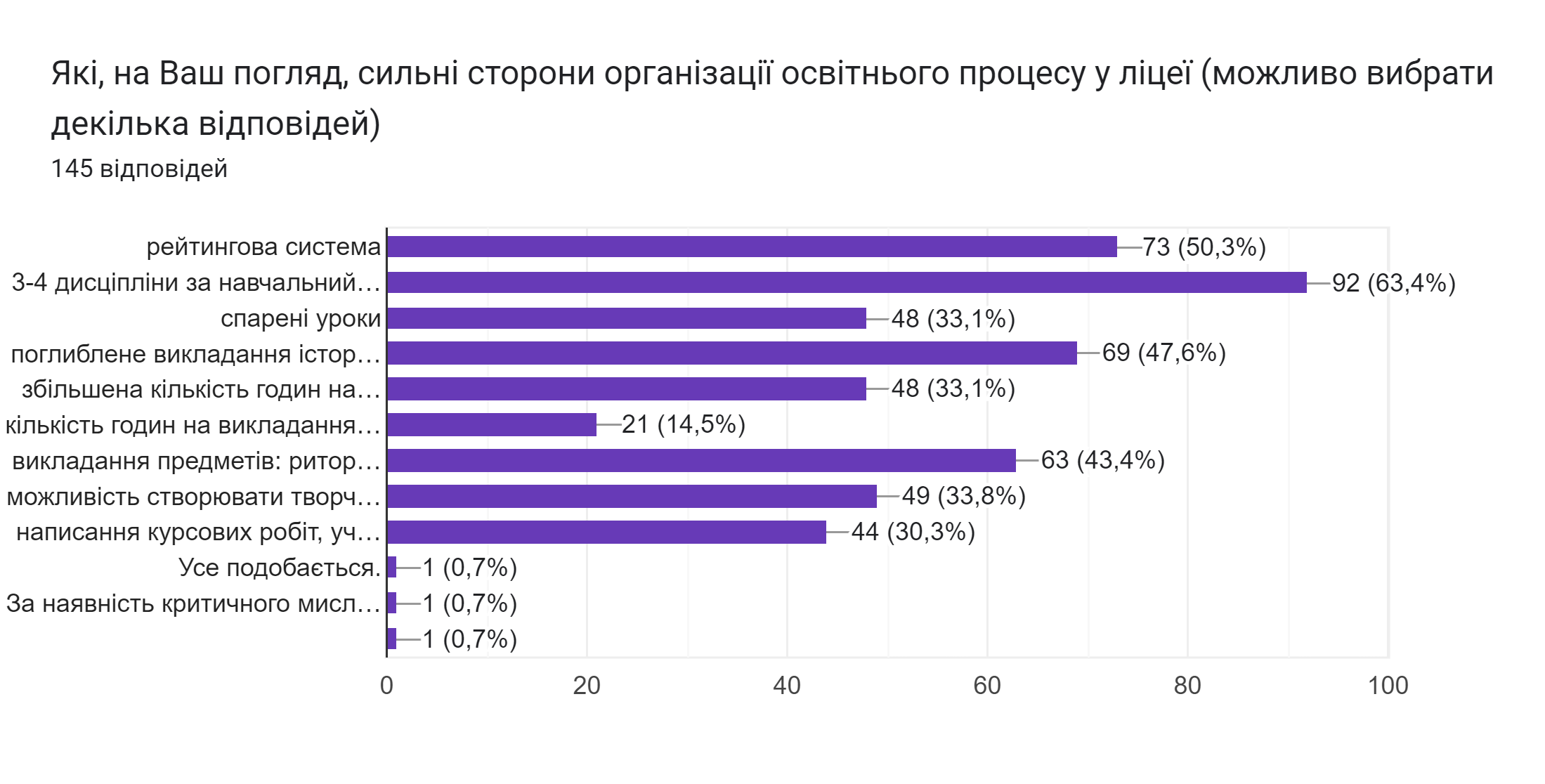